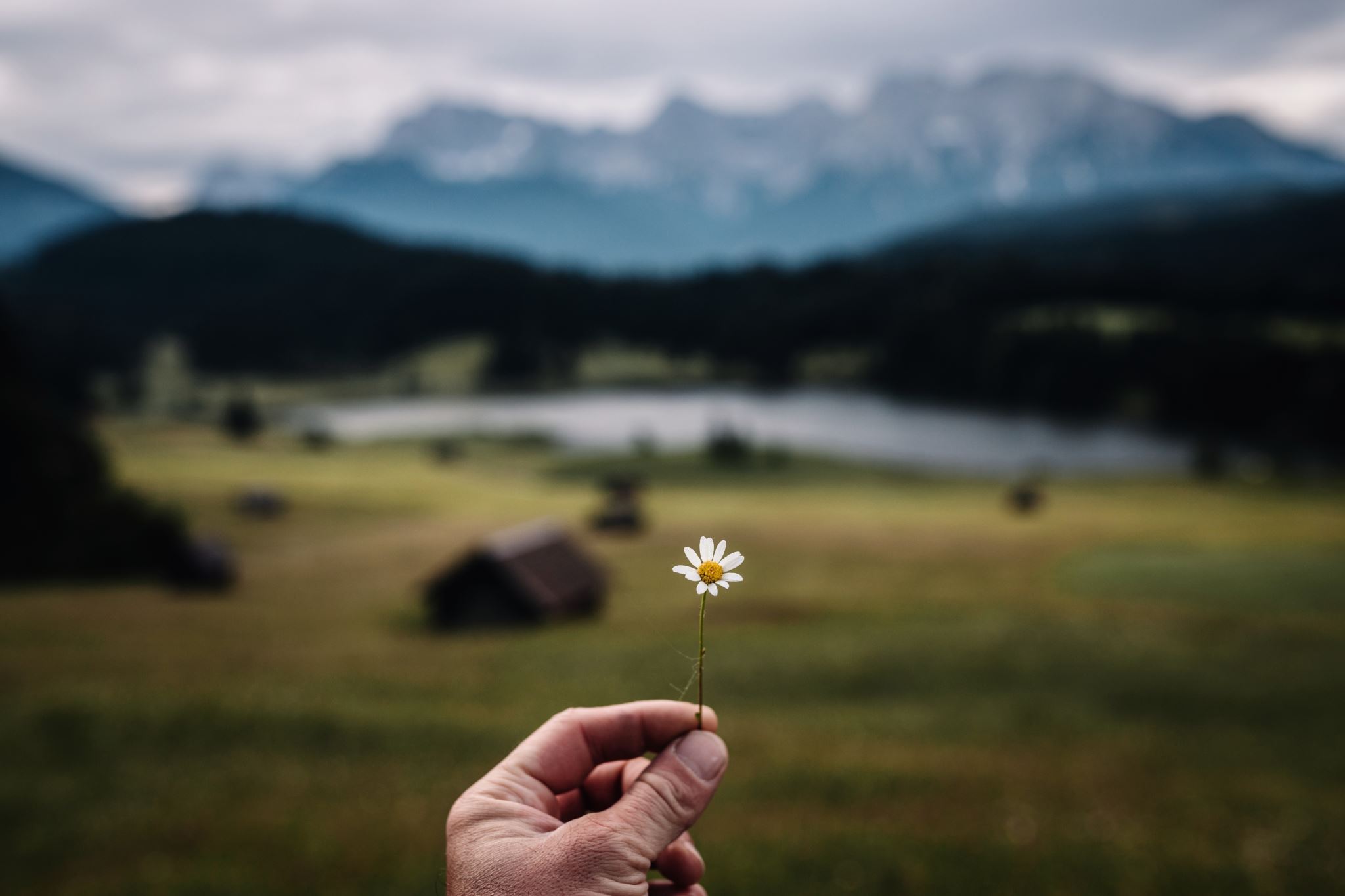 Het karakter en de ziel van het Stadje
Laat Gennep blijvend Torenen in de regio !
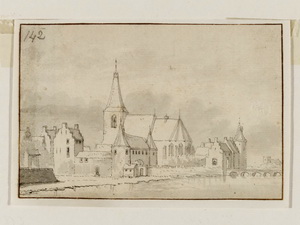 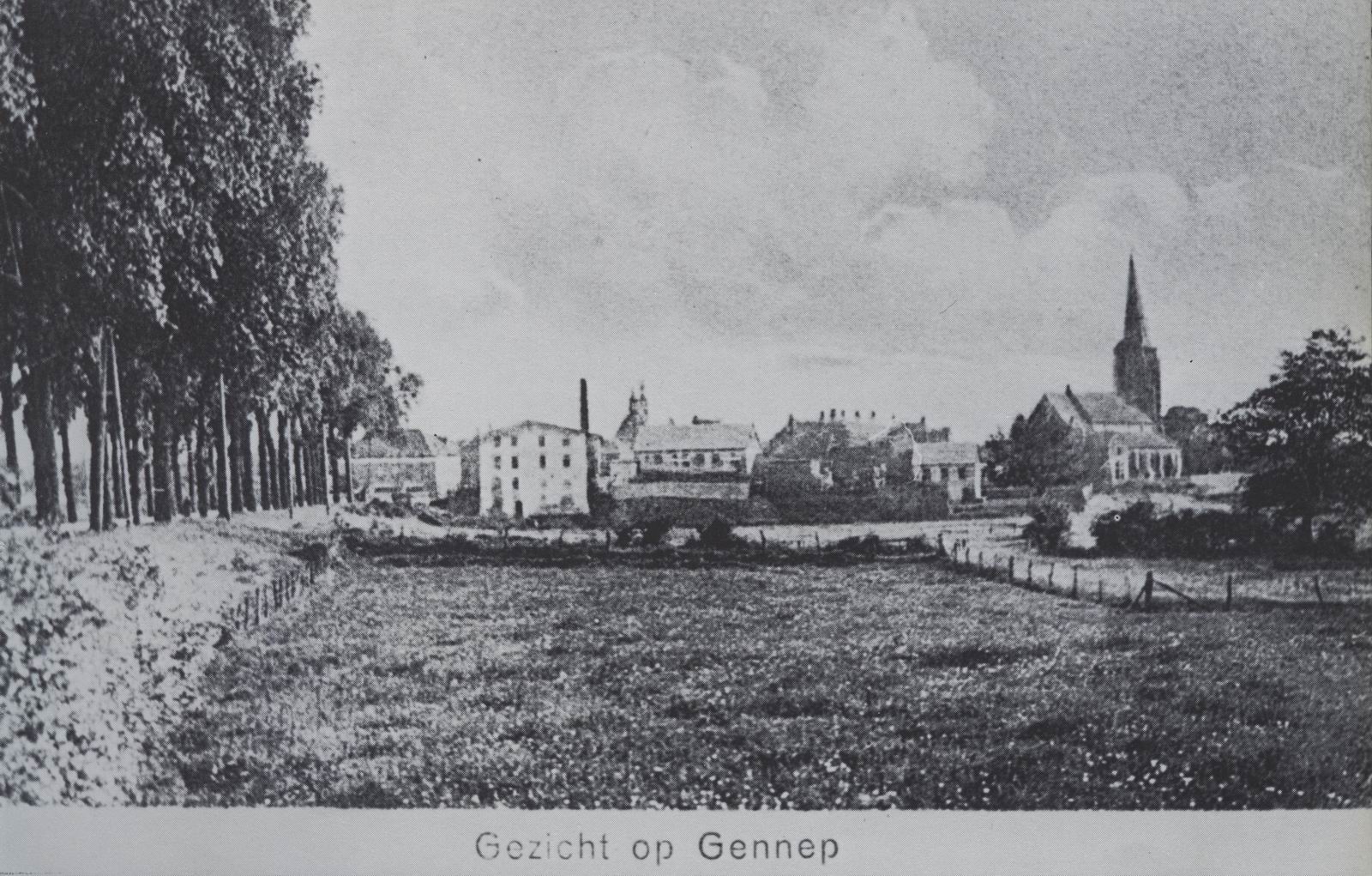 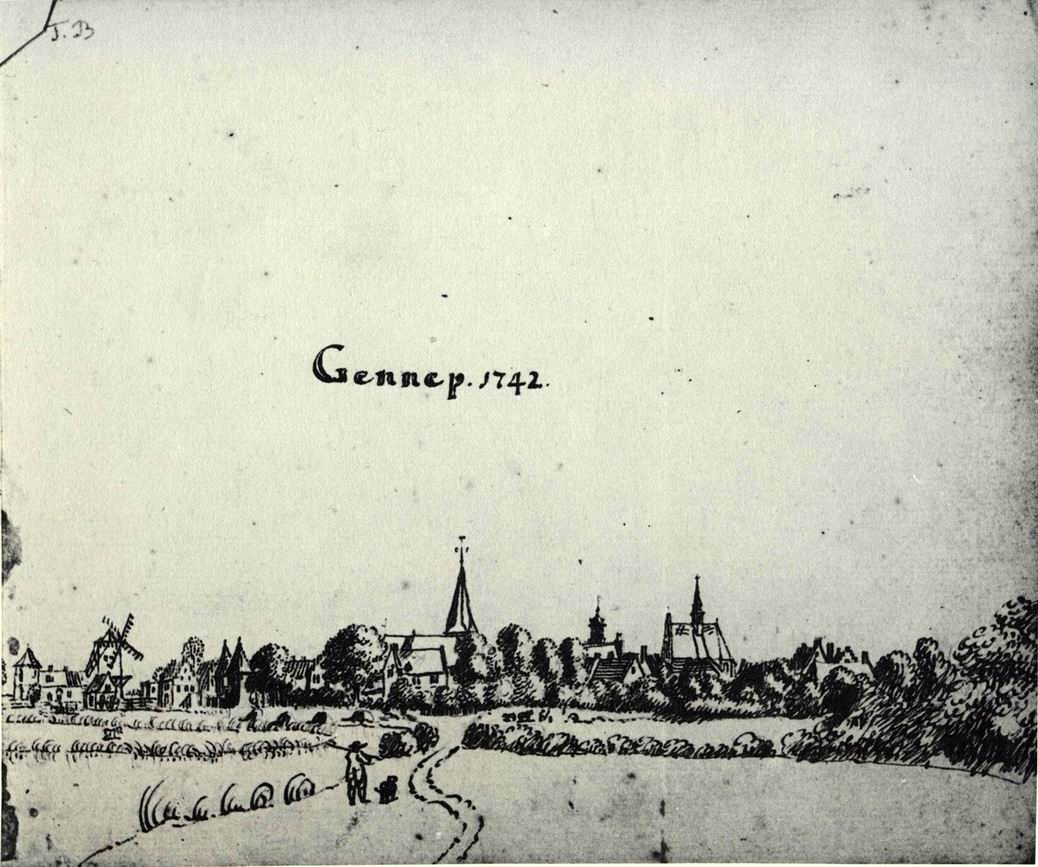 Al  eeuwen  torent Gennep
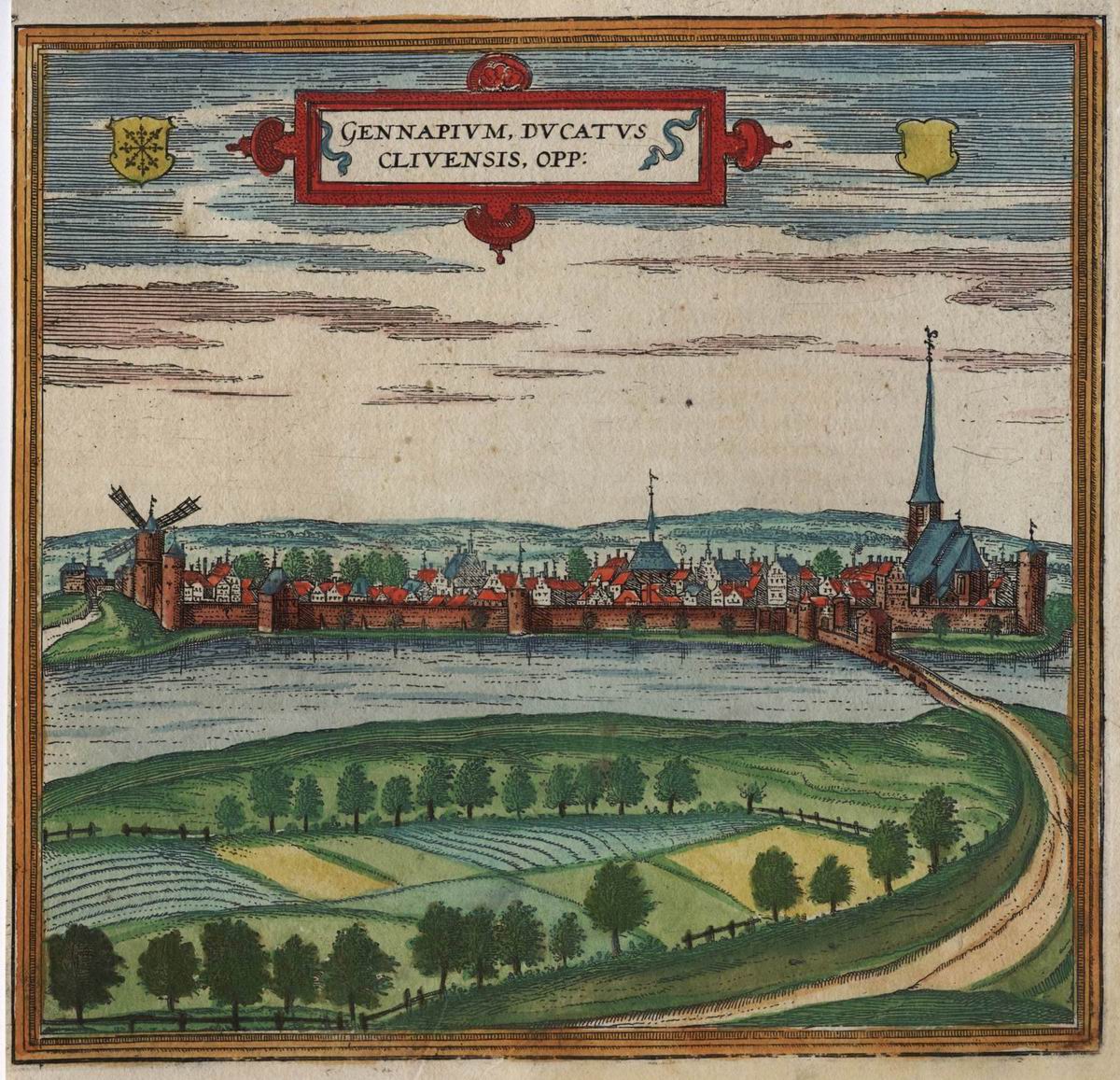 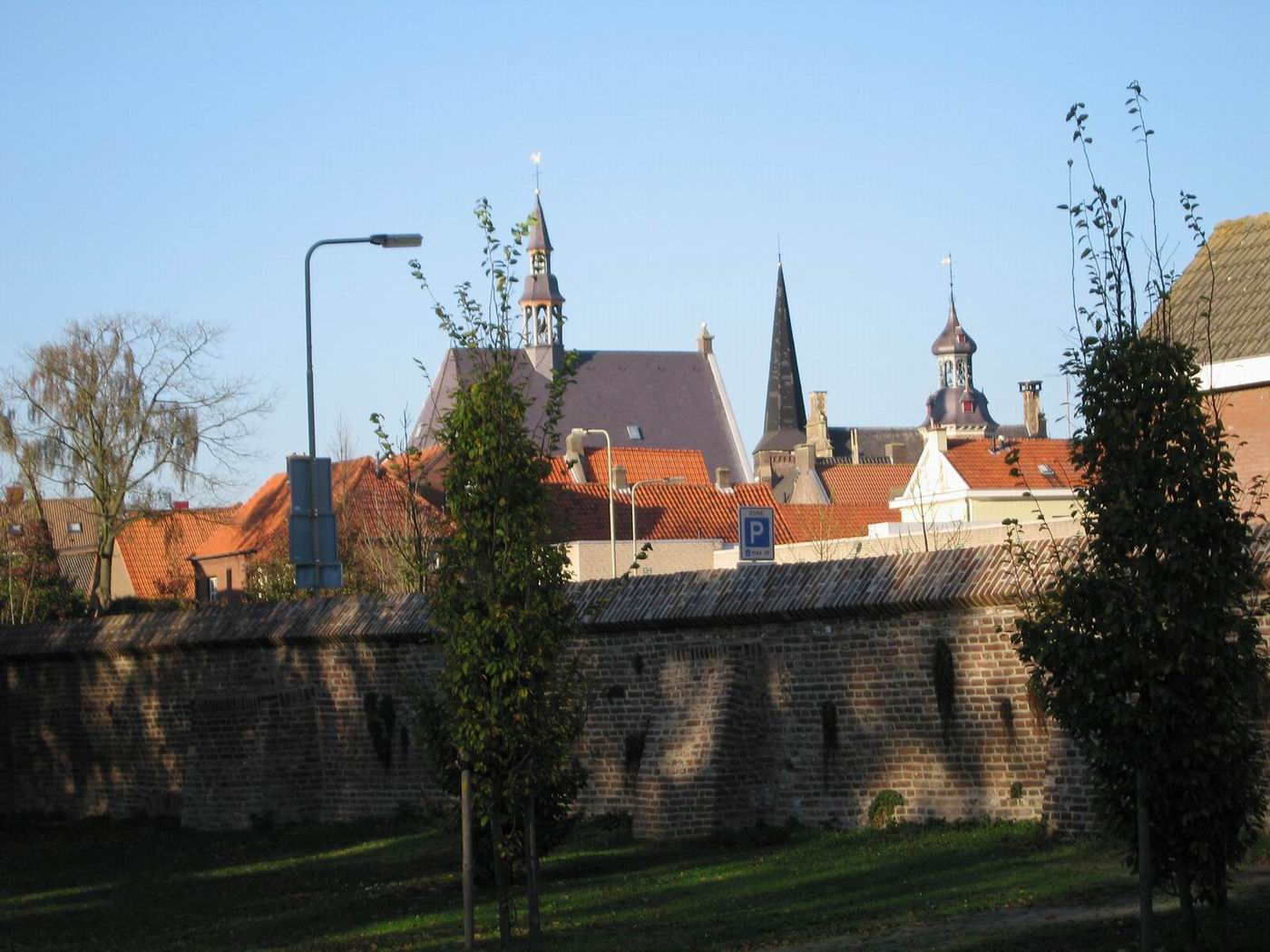 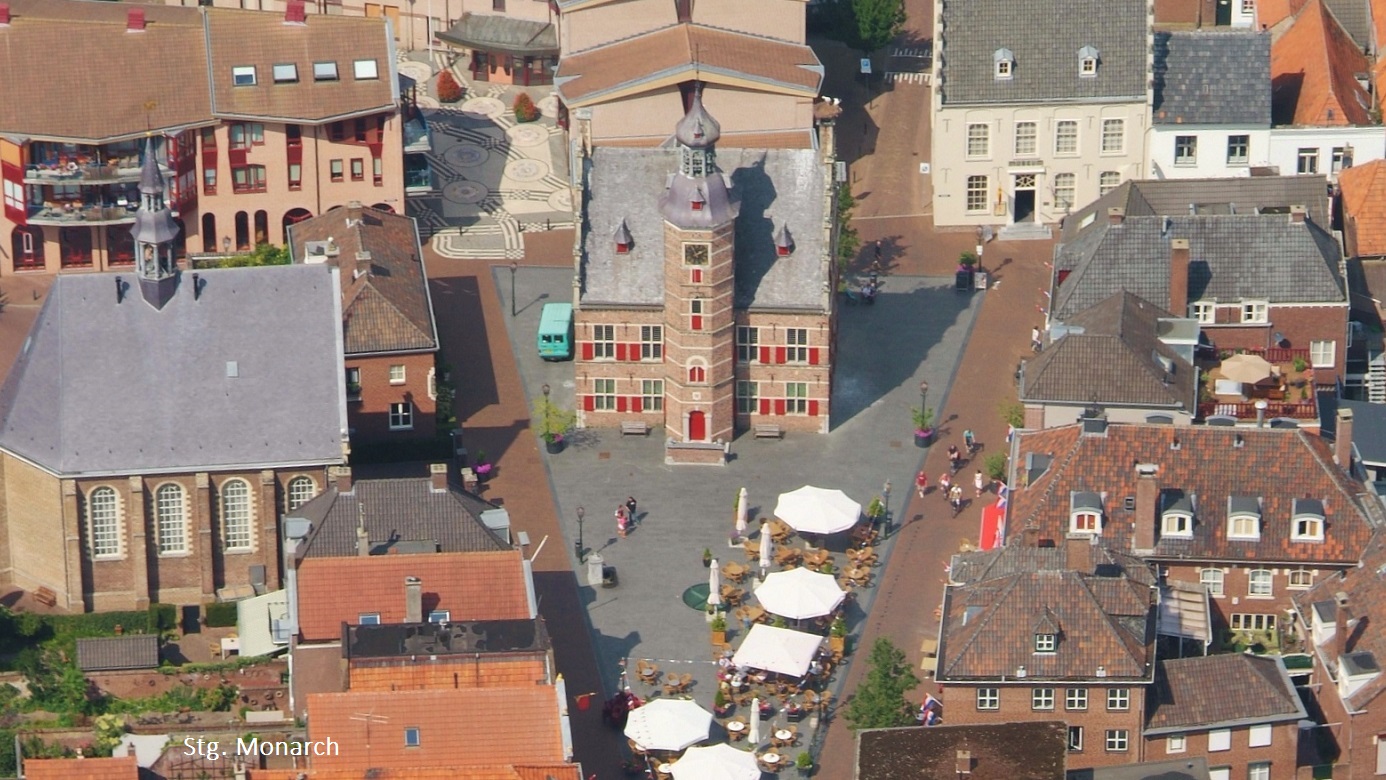 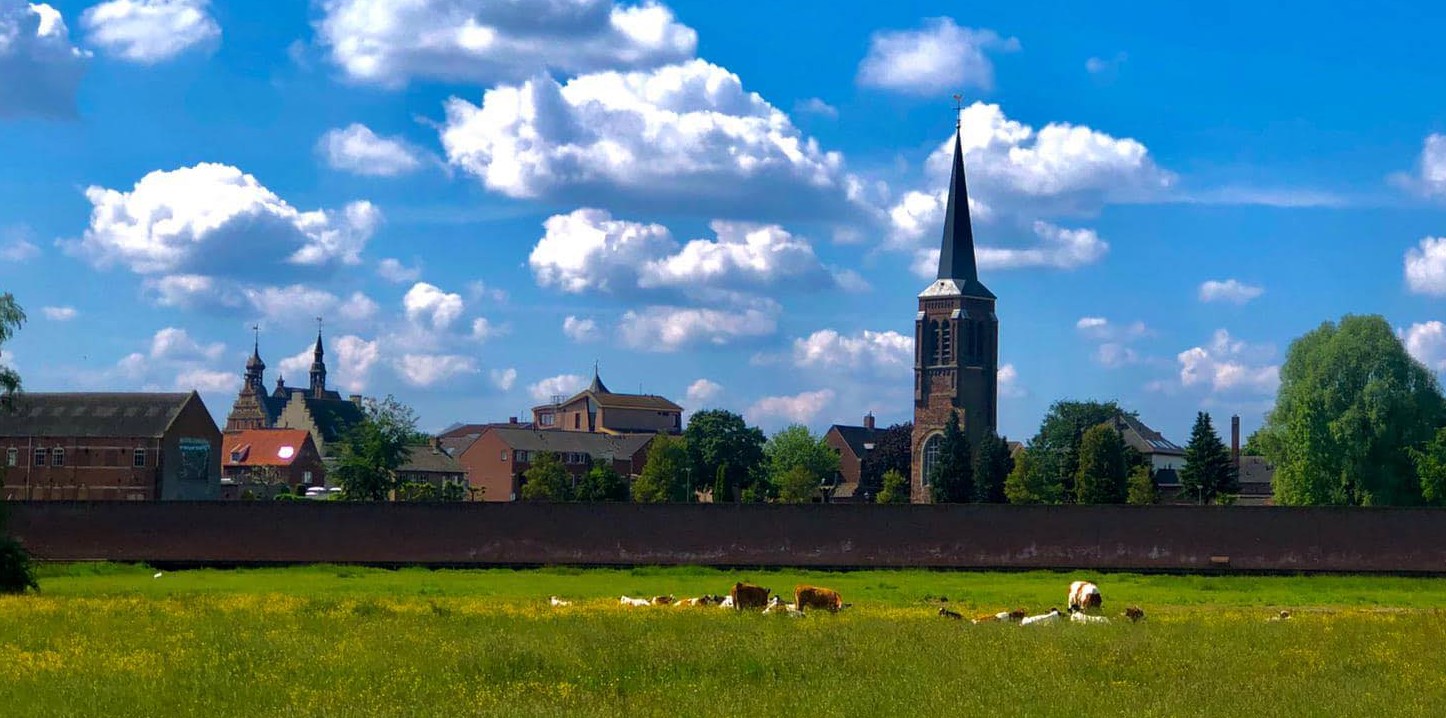 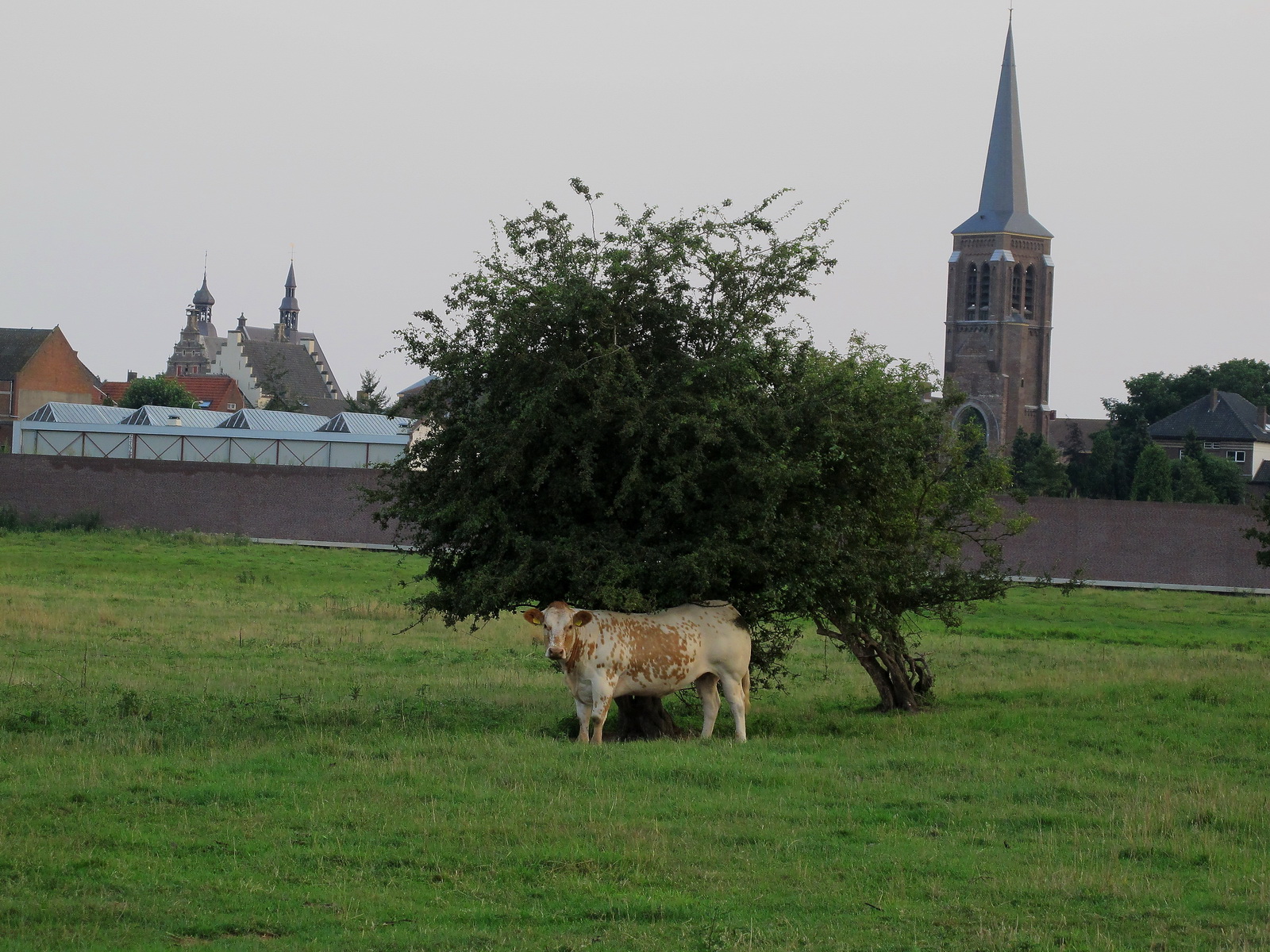 De kracht van het Stadje aan de Niers al sinds 1742
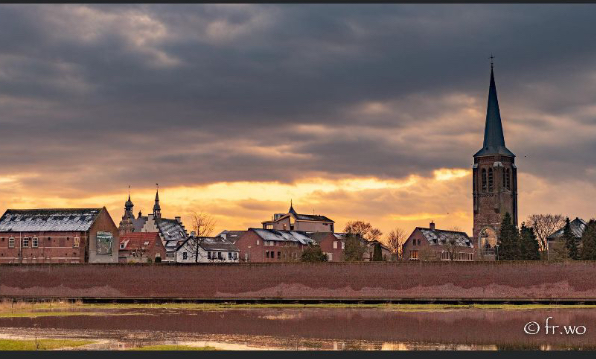 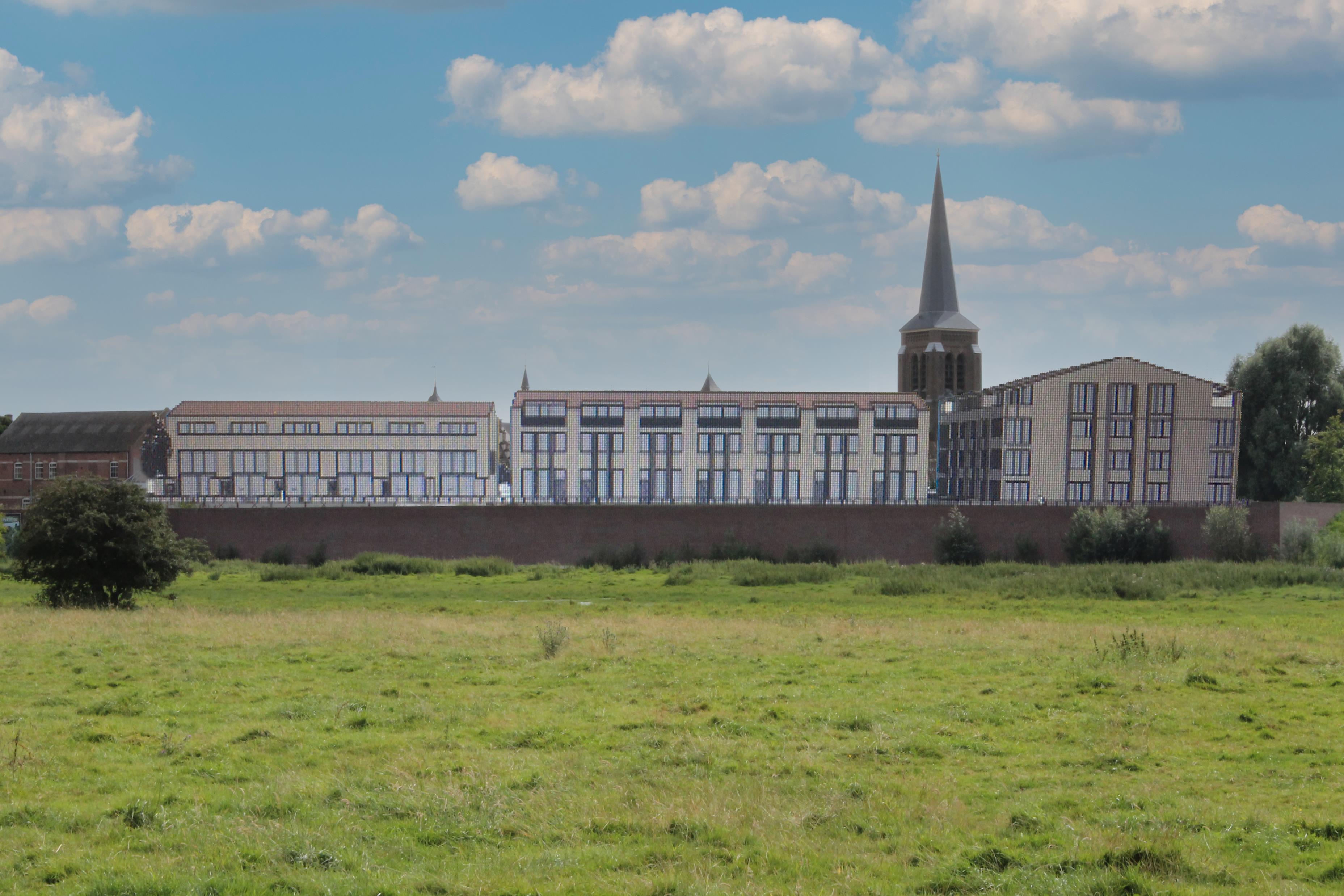 Het oude vestigingsstadje Gennep!            Zoek de verschillen?         Fraai opgenomen in het landschap en passend bij de sfeer van het oude Stadje
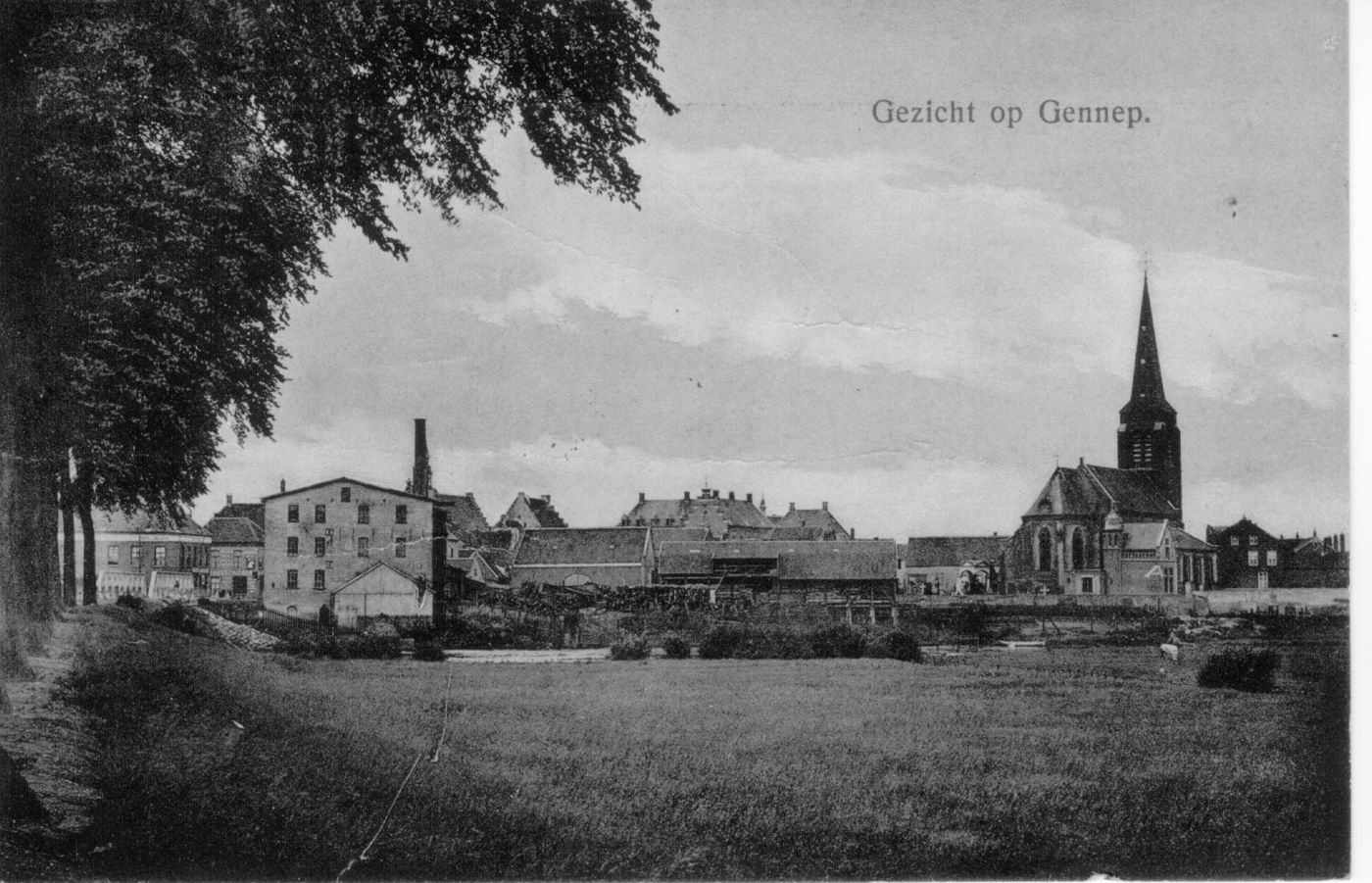 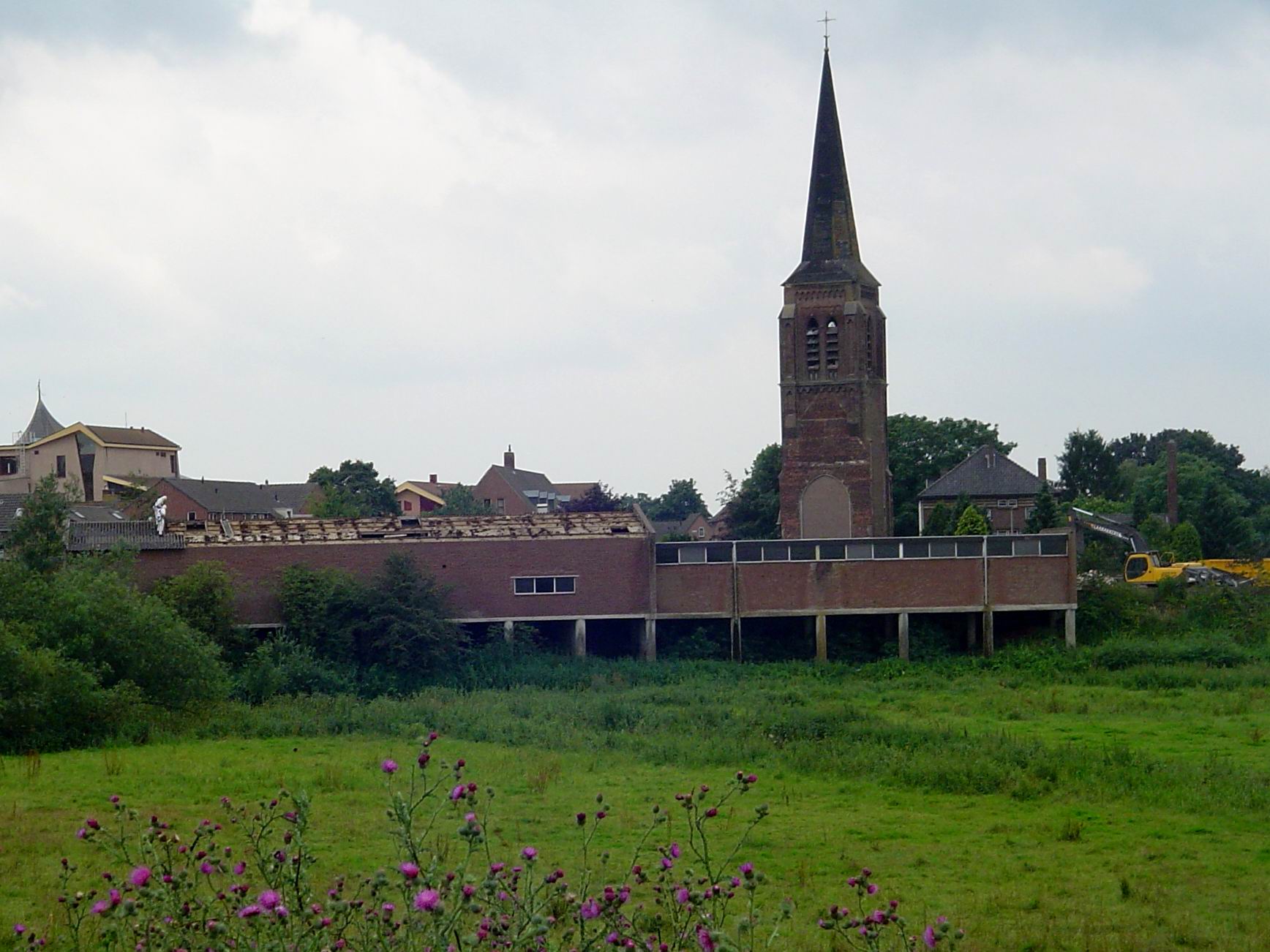 Werkelijke hoogte van de loodsen destijds
Is dit de waarheid ?
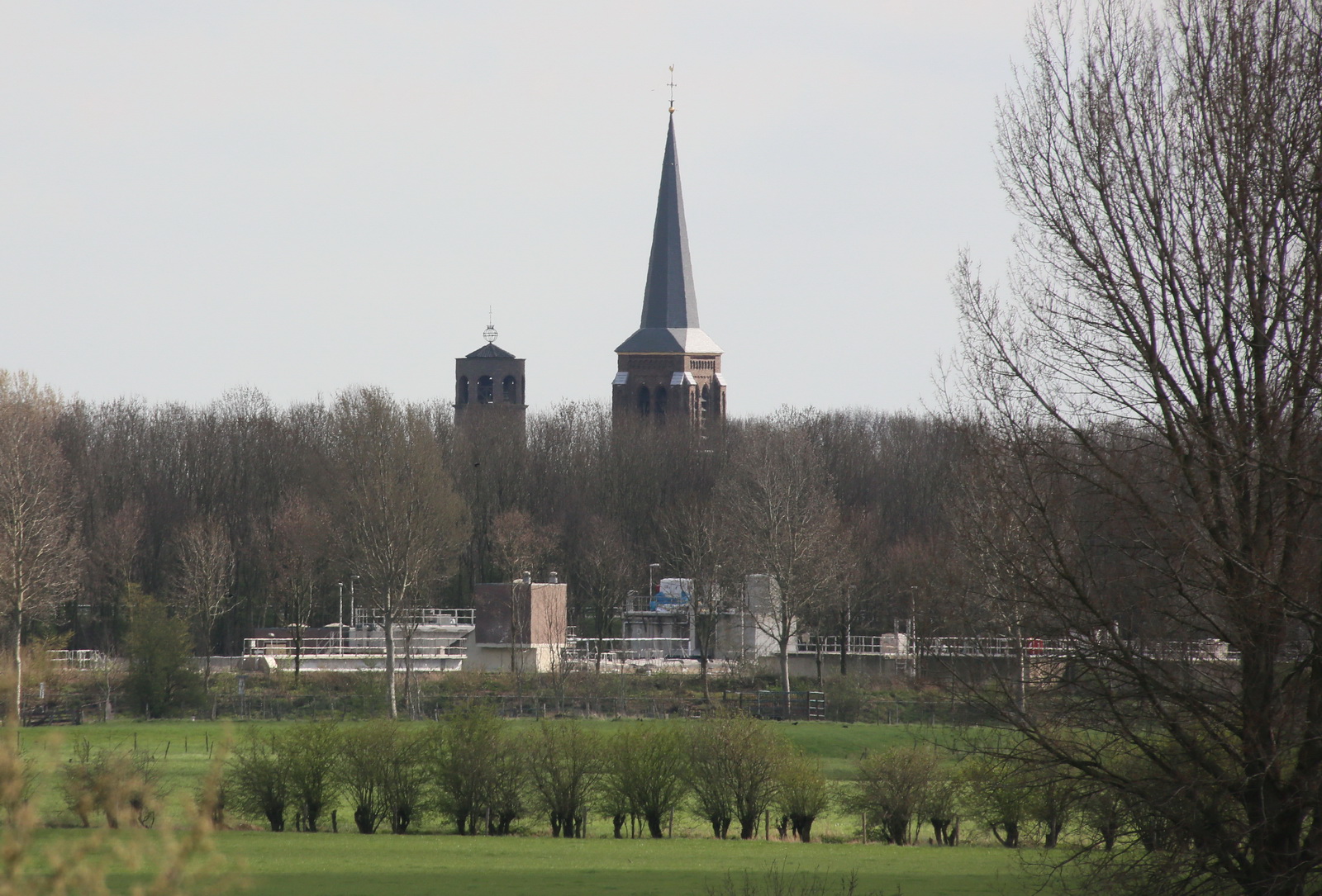 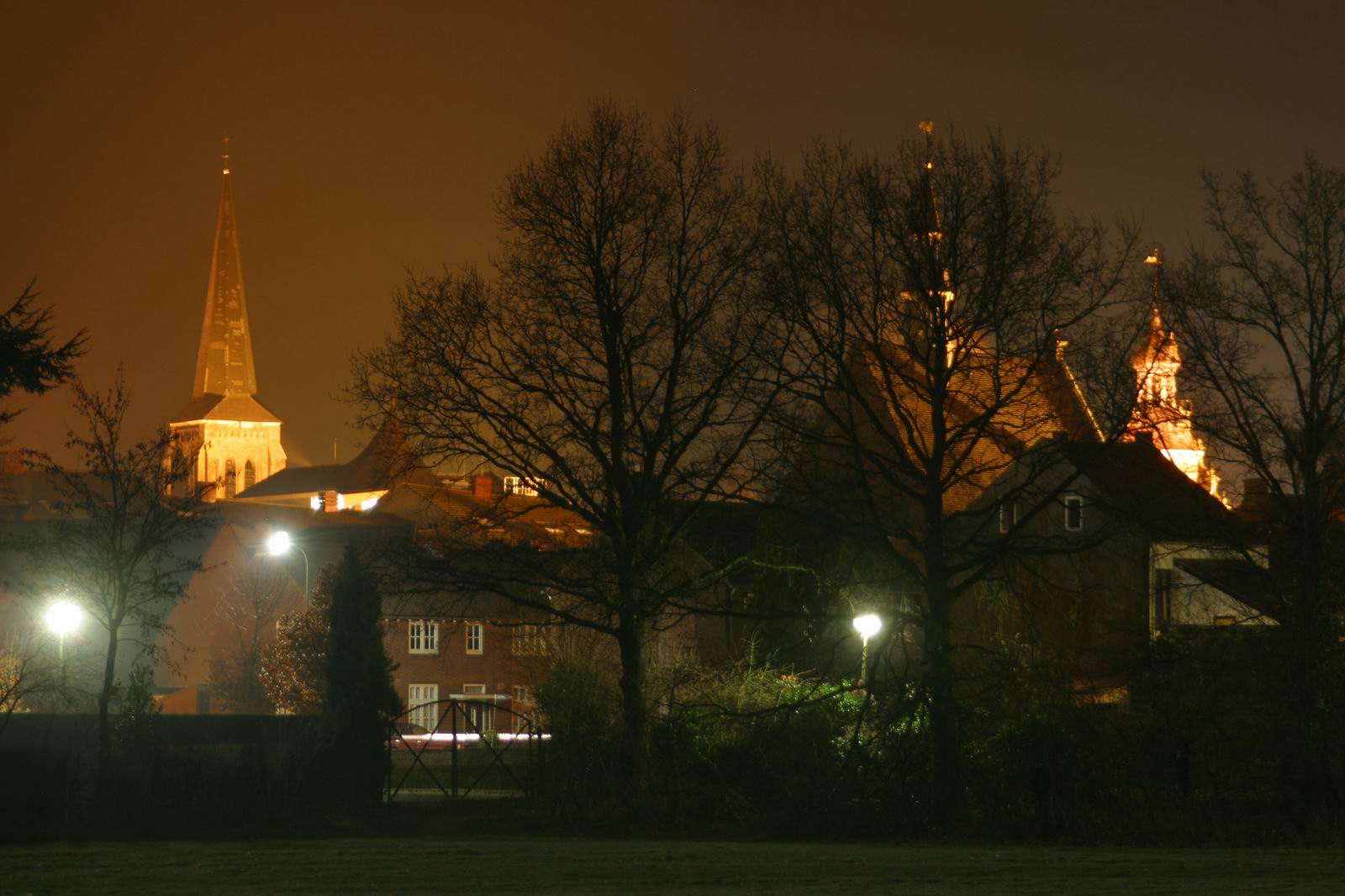 Vele wandelaars en fietsers ontdekken Gennep
Vanuit de oever 2020. Wat een muur nu al hé?
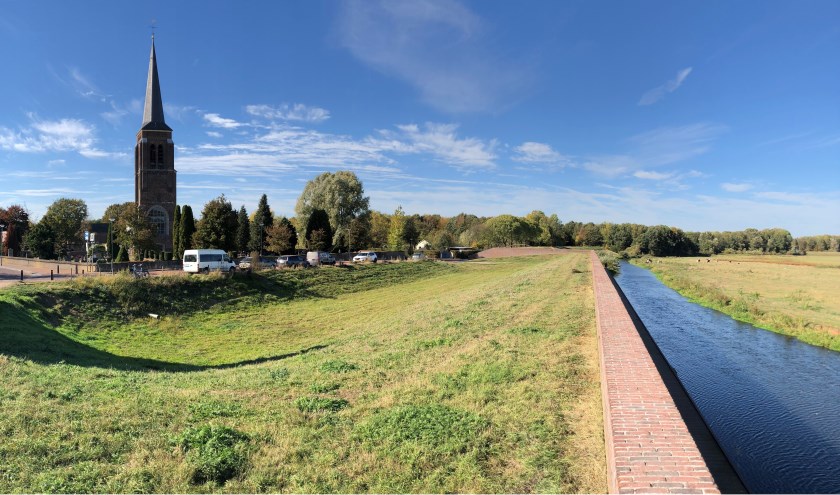 Niet schrikken straks !
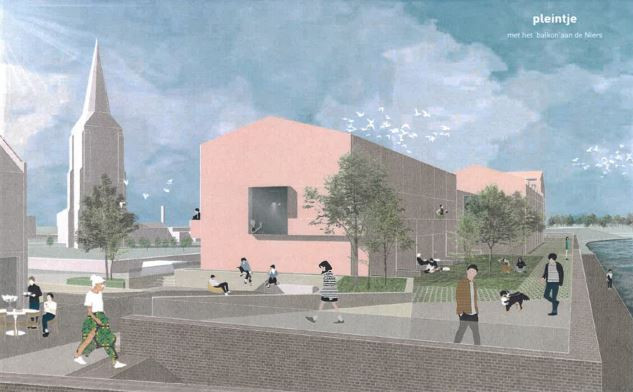 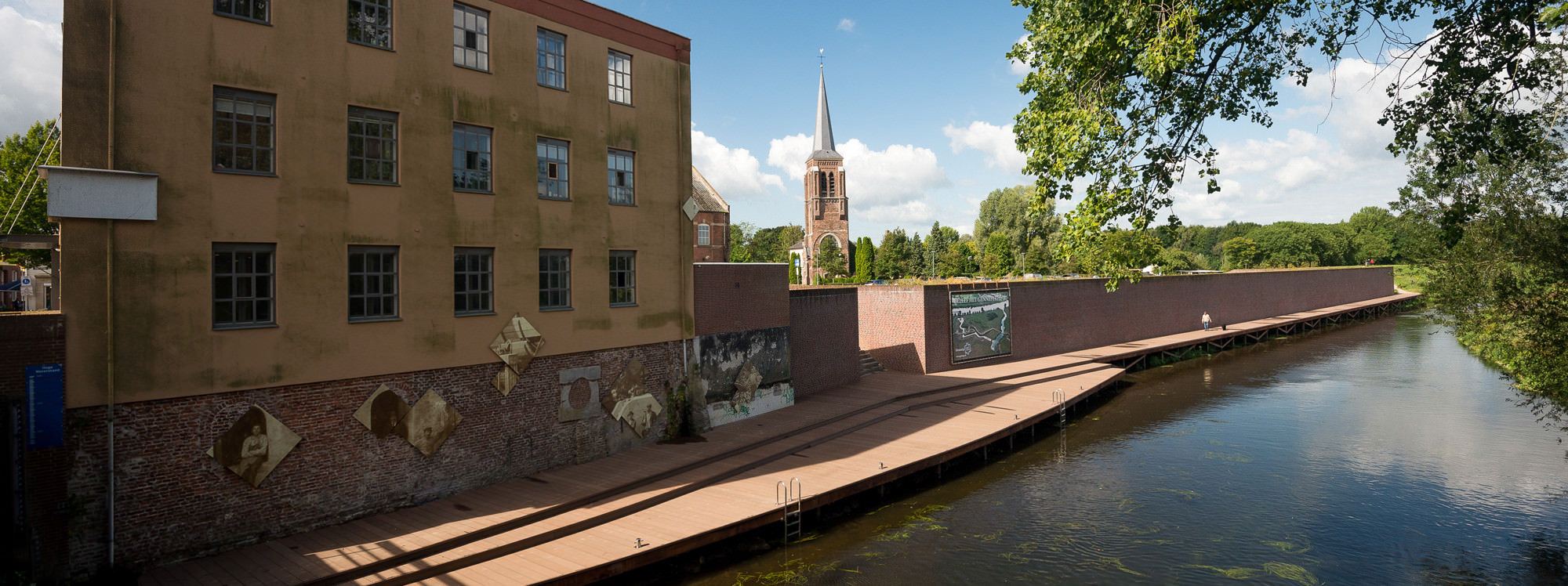 Een doorkijk die geen doorkijk kan zijn
Jawel ook torens in de logo’s, logisch toch?
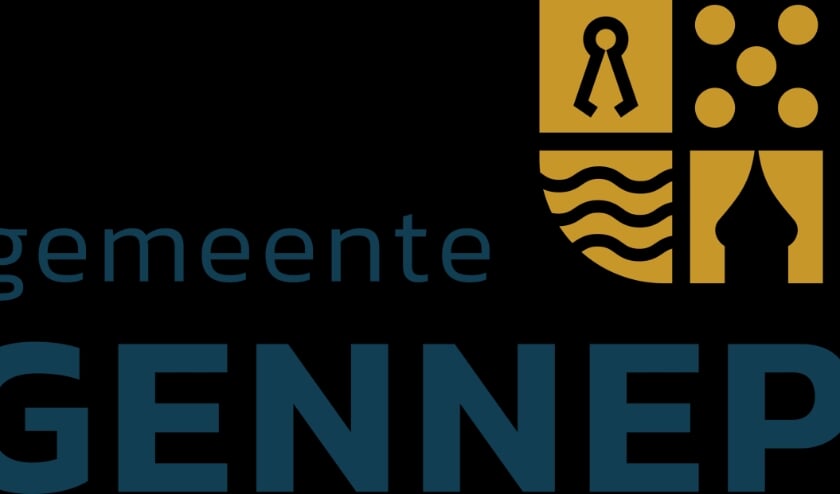 Zo kan het ook !
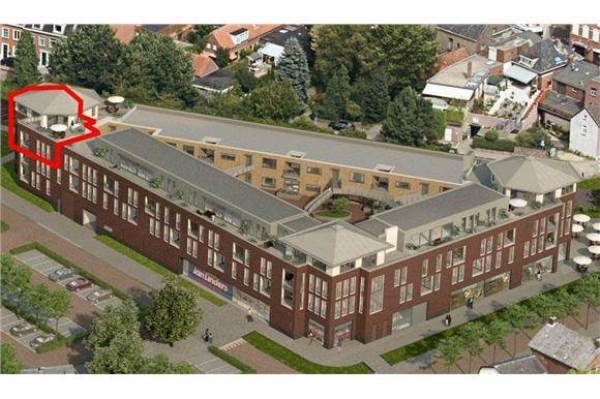 het torent !
Hoezo idealisme? Waarom niet ?
zeg nou werkelijk… wie is er straks trots? Op de naam  de “Bajes van Gennep”
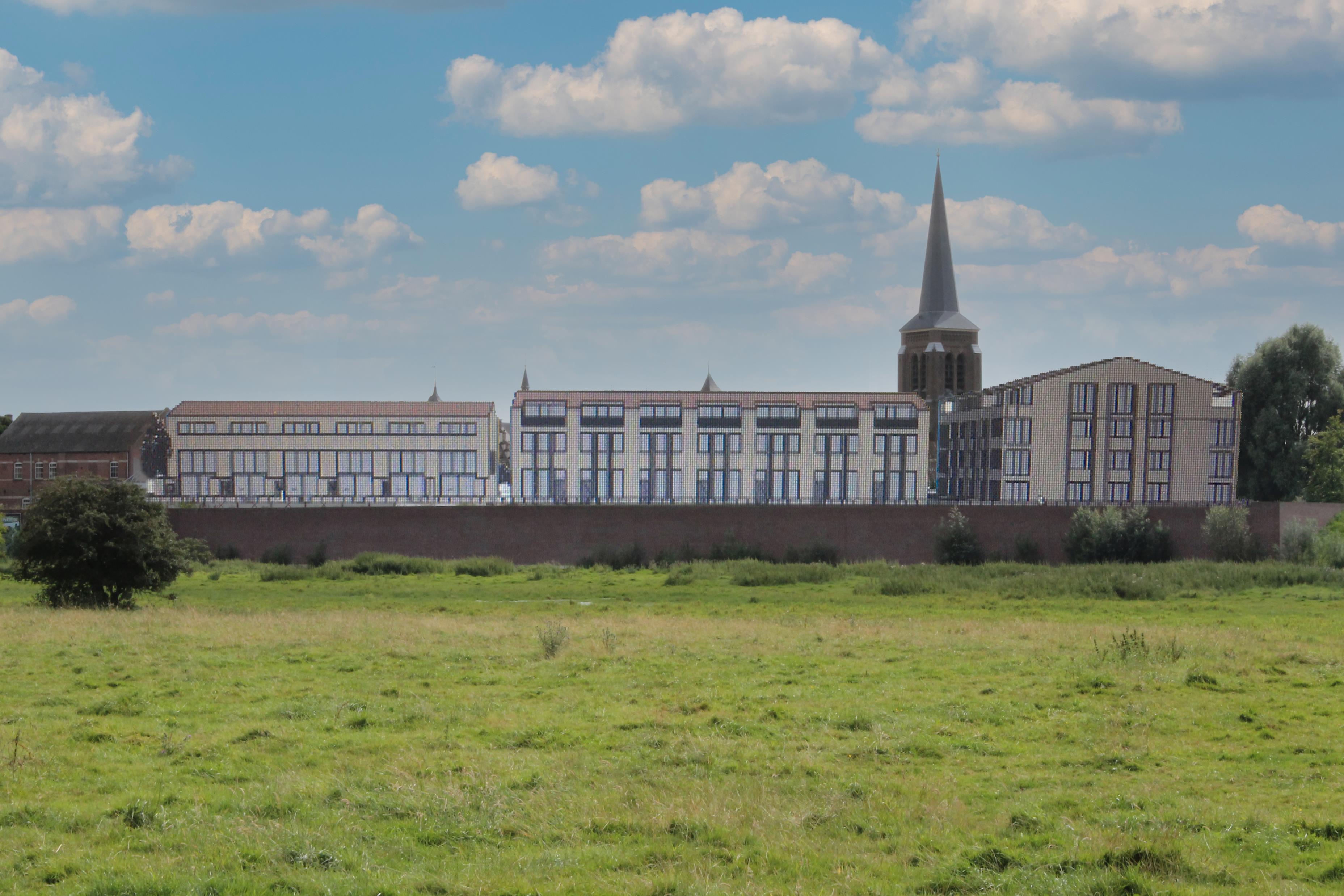